CENTRO DE ENSINO MÉDIO 01 DO GAMA(no contexto da COVID-19)NA PLATAFORMA DESDE ABRIL DE 2020
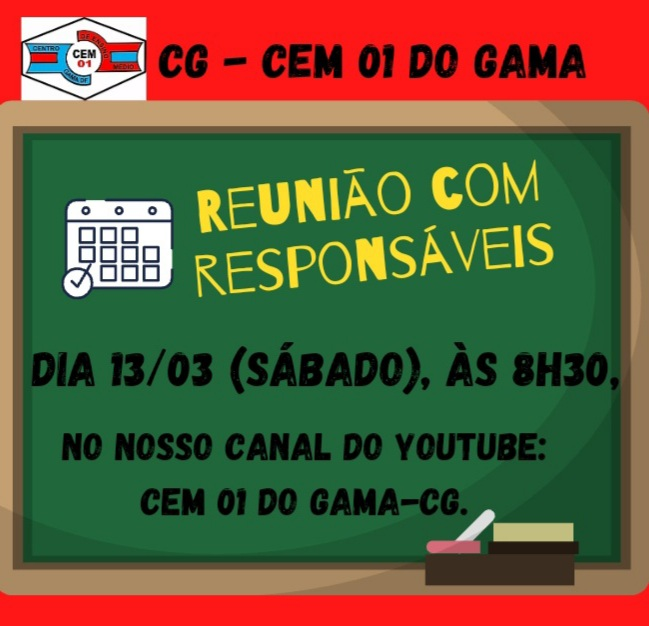 CENTRO DE ENSINO MÉDIO 01 DO GAMA
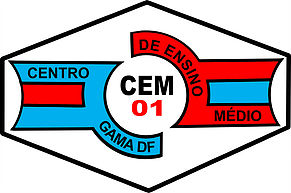 CG: desde 1962, construindo histórias com o Gama.
CENTRO DE ENSINO MÉDIO 01 DO GAMA
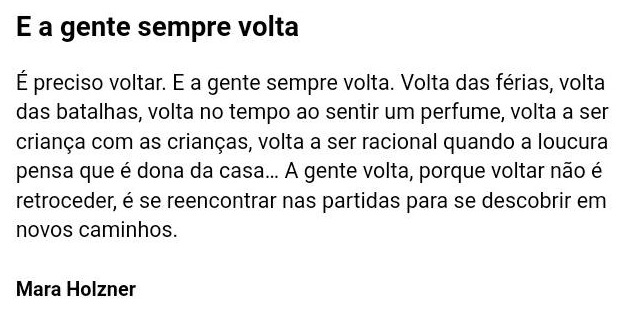 CG: desde 1962, construindo histórias com o Gama.
CENTRO DE ENSINO MÉDIO 01 DO GAMA
CG: desde 1962, construindo histórias com o Gama.
CENTRO DE ENSINO MÉDIO 01 DO GAMA
Cuidar da  APRENDIZAGEM é, também, preservar a vida dos estudantes,  a das suas famílias e a de todos que trabalham no CEM 01. O nosso grande desafio hoje  é :

 APRENDER A APRENDER
 NA PLATAFORMA GOOGLE CLASSROOM!
CG: desde 1962, construindo histórias com o Gama.
USE MÁSCARA
EU TE PROTEJO.VOCÊ ME PROTEGE.
JUNTOS PROTEGEMOS A TODOS!
EVITE AGLOMERAÇÕES. 
SE PUDER, FIQUE EM CASA.
EQUIPE DO CEM 01
CG: desde 1962, construindo histórias com o Gama.
CENTRO DE ENSINO MÉDIO 01 DO GAMA
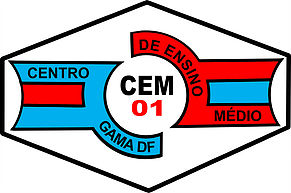 “A data de retorno às atividades presenciais dependerá de estudos dos órgãos como Secretaria de Estado da Saúde, com o referendo de outros organismos responsáveis pelo combate/mitigação ao novo coronavírus. Portanto, o retorno às unidades escolares, somente, acontecerá de modo seguro, com vistas à preservação da saúde e da vida de todos.”
SECRETARIA DE ESTADO DE EDUCAÇÃO DO DISTRITO FEDERAL
CG: desde 1962, construindo histórias com o Gama.
CENTRO DE ENSINO MÉDIO 01 DO GAMA
QUAIS SÃO OS NOSSOS CANAIS DE COMUNICAÇÃO?
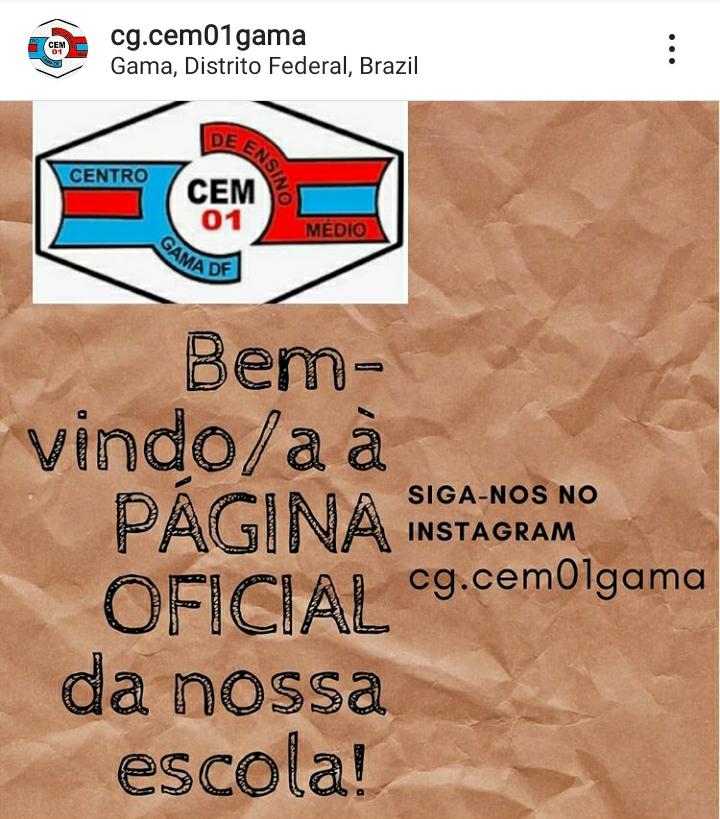 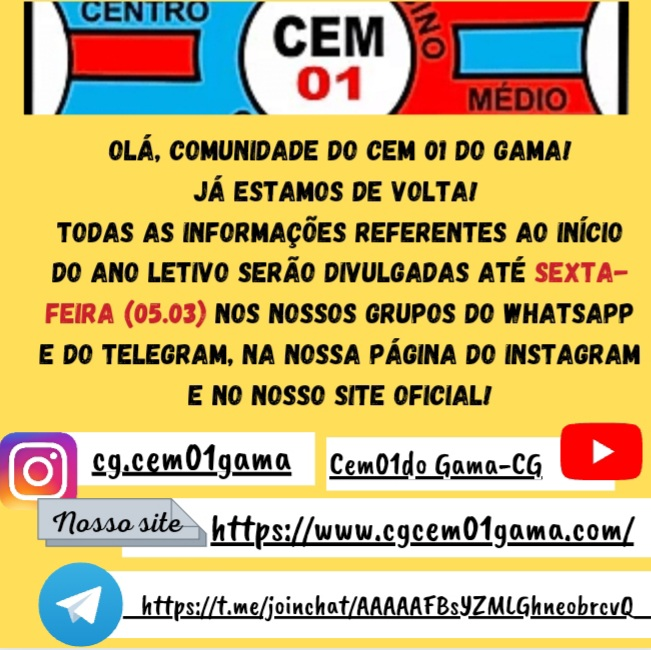 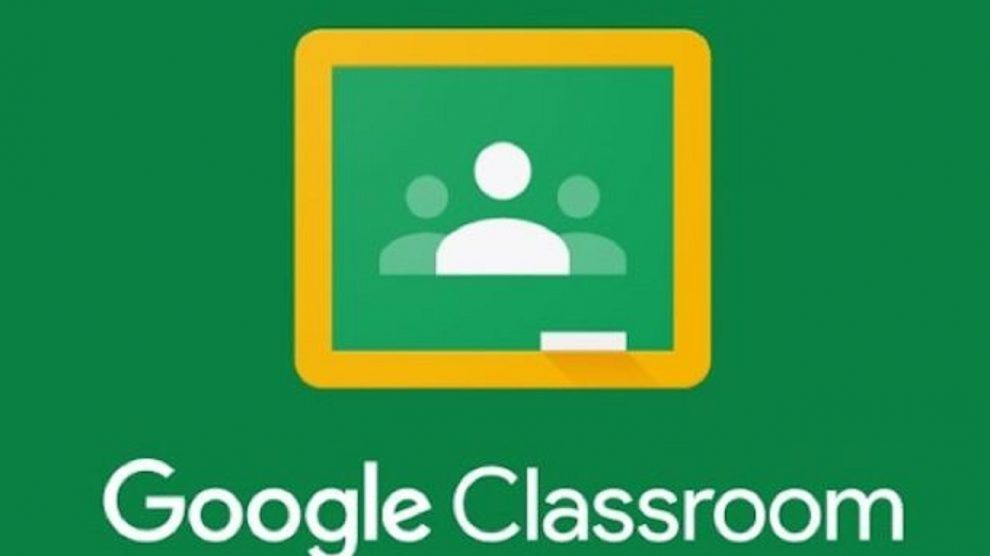 CG: desde 1962, construindo histórias com o Gama.
CENTRO DE ENSINO MÉDIO 01 DO GAMA
QUAIS SÃO OS NOSSOS CANAIS DE COMUNICAÇÃO?
9 8305-0551
Atendimento exclusivamente por mensagem de texto.
CG: desde 1962, construindo histórias com o Gama.
CENTRO DE ENSINO MÉDIO 01 DO GAMA
QUAIS SÃO OS NOSSOS CANAIS DE COMUNICAÇÃO?
GRUPOS DE WHATSAPP PARA OS 1°s ANOS
CG: desde 1962, construindo histórias com o Gama.
CENTRO DE ENSINO MÉDIO 01 DO GAMA
DIFICULDADE PARA ACESSAR A PLATAFORMA GOOGLE CLASSROOM? ENTRE EM CONTATO COM O SUPORTE TÉCNICO!
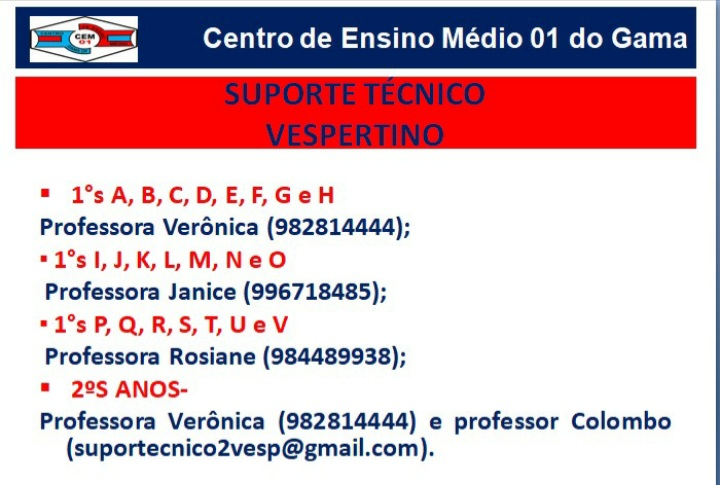 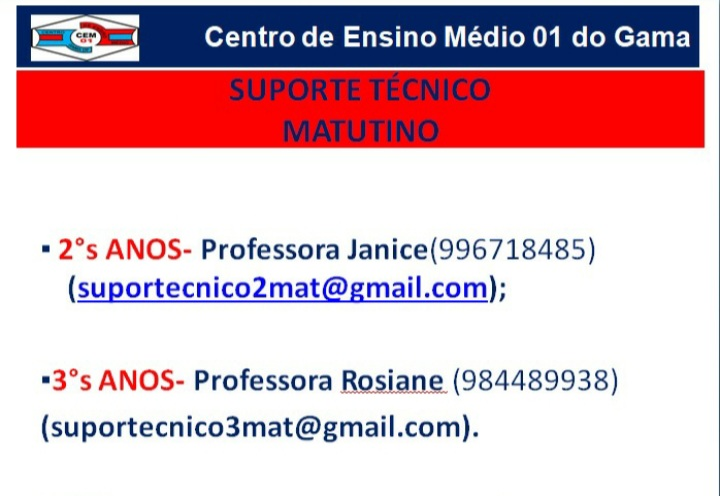 CG: desde 1962, construindo histórias com o Gama.
CENTRO DE ENSINO MÉDIO 01 DO GAMA
PERDEU A SENHA?
PRECISA DE UMA DECLARAÇÃO?
QUER SOLICITAR TRANSFERÊNCIA?
ENTRE EM CONTATO COM A SECRETARIA DA ESCOLA!
cem01gamasecretaria@gmail.com
CG: desde 1962, construindo histórias com o Gama.
CENTRO DE ENSINO MÉDIO 01 DO GAMA
COMO SÃO AS NOSSAS AULAS VIRTUAIS?

Duas aulas semanais por disciplina 
EM TEMPO REAL (40 minutos).

TODAS AS AULAS SERÃO GRAVADAS E FICARÃO DISPONÍVEIS NA SALA VIRTUAL.
CG: desde 1962, construindo histórias com o Gama.
CENTRO DE ENSINO MÉDIO 01 DO GAMA
COMO OCORRE O ATENDIMENTO AOS/ÀS ESTUDANTES NA PLATAFORMA?
Todos os dias, no horário de aula. Portanto, quem estuda no matutino será atendido  pela manhã e quem estuda no vespertino vai ser atendido à tarde.
CG: desde 1962, construindo histórias com o Gama.
CENTRO DE ENSINO MÉDIO 01 DO GAMA
COMO É O HORÁRIO DE AULA DA TURMA?
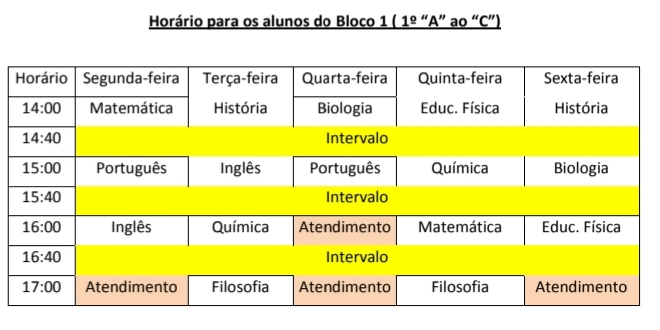 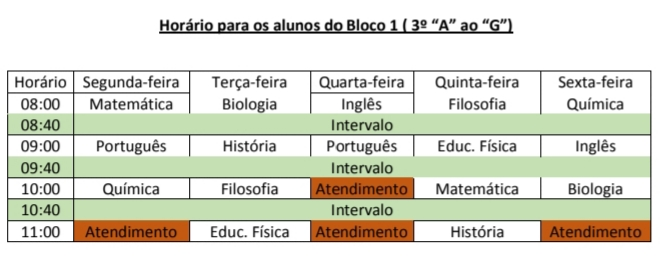 CG: desde 1962, construindo histórias com o Gama.
CENTRO DE ENSINO MÉDIO 01 DO GAMA
COMO SERÁ FEITO O REGISTRO DA FREQUÊNCIA NA PLATAFORMA?
As atividades realizadas e entregues pelo/a estudante são o único instrumento de registro da sua presença. Portanto, a participação nas lives ou nos campos “Atendimento ao aluno” e “Comentários das atividades” não podem ser registrados como presença no iEducar.
CG: desde 1962, construindo histórias com o Gama.
CENTRO DE ENSINO MÉDIO 01 DO GAMA
COMO FICA A QUESTÃO DA DISCIPLINA NO AMBIENTE VIRTUAL ?
Os/as estudantes  continuam a ter os mesmos direitos e permanecem sujeitos/as às normas do Regimento das Escolas Públicas do DF.
CG: desde 1962, construindo histórias com o Gama.
CENTRO DE ENSINO MÉDIO 01 DO GAMA
E QUEM  NÃO CONSEGUE ACESSAR A PLATAFORMA?
Para o/a estudante que não tem condições de acessar a internet ( sem equipamento e/ou sem conexão), serão ofertadas outras alternativas remotas de acordo com cada situação e , EM ÚLTIMO  CASO, atividades impressas.
CG: desde 1962, construindo histórias com o Gama.
CENTRO DE ENSINO MÉDIO 01 DO GAMA
QUANDO SERÃO AS PROVAS DO PAS?
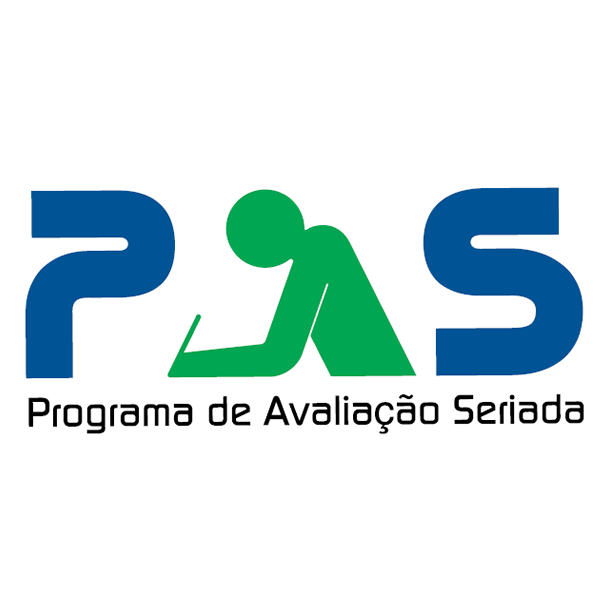 A 1@ Etapa acontece em 27 de junho e a 2@ Etapa, em 20 de junho.
A data para a realização da 3@ Etapa ainda não foi definida.
CG: desde 1962, construindo histórias com o Gama.
Cuide-se e cuide das pessoas que você ama.
Valorizemos juntos a
 EDUCAÇÃO PÚBLICA!

EQUIPE CEM 01